„Поет – завжди казкар”.
                                                                                                                             
                                                               Максим Рильський
Вічна казка, Країна Казки, Земля Обітована з’являлися мит­цям, коли передчуття невідворотного майбутнього охоплювало су­спільство.
Лексема «казка» є активною і в словнику О. Олеся,   
                    який  декларував: 
                              Я в казку дивную свою 
                                Усю фантазію ввіллю. 
                                          Зроблю усе живим, чудовим
                                                 Таємності, розкоші повним,—
                                                               І в казці дійсність відіб'ю. 
« По дорозі в Казку» - це драма життя, драма людства, у якій відбита дійсність, яка була, є і , на жаль, буде актуальна ще не для одного покоління людей планети .
Тема: зображення вбогого і жалюгідного життя людей, що заблукали у темному лісі; похід людей крізь хащі лісу до мрії під керівництвом лідера.Трагічне протистояння непересічної особистості, героя-одинака й сірої, байдужої чи й озлобленої маси
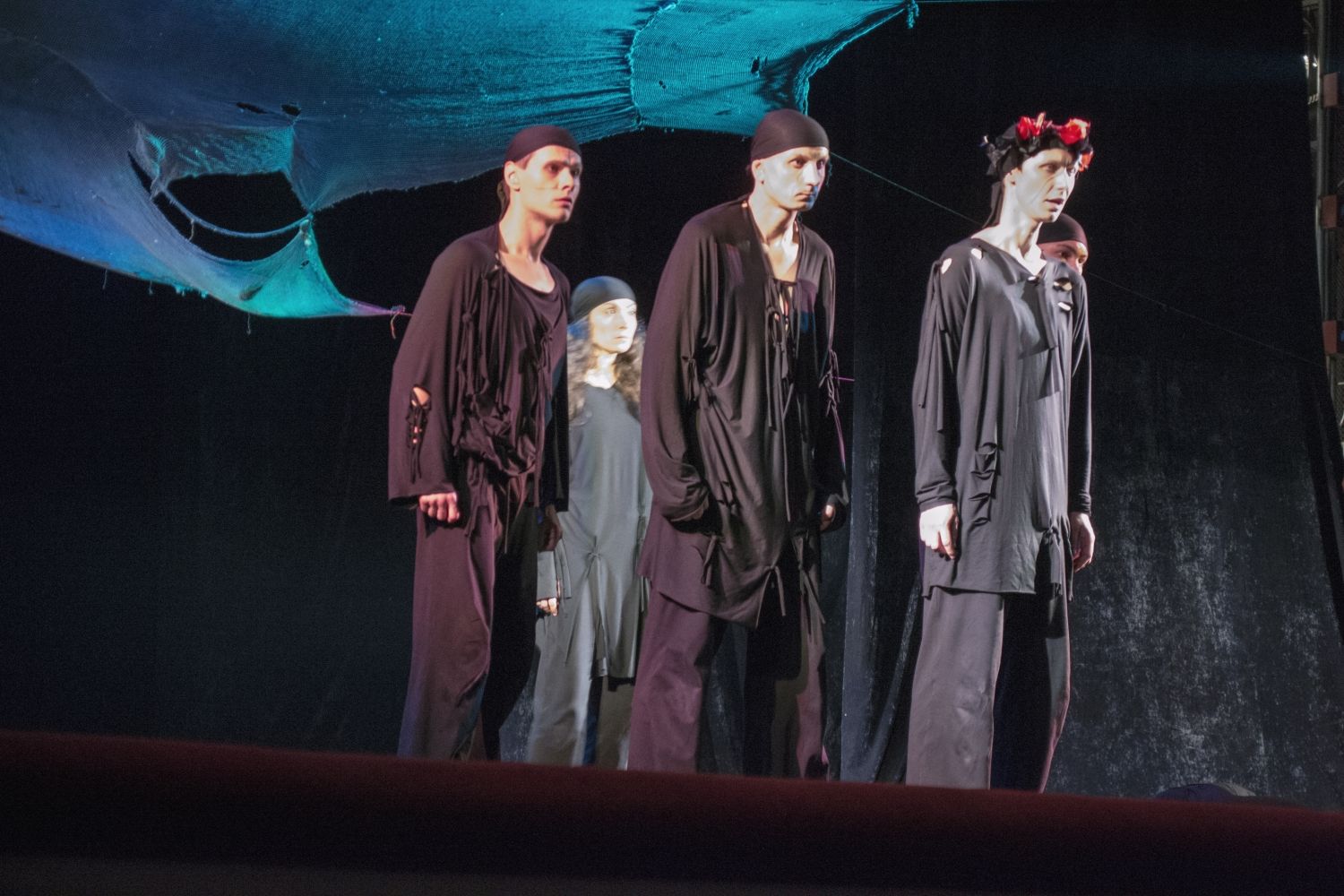 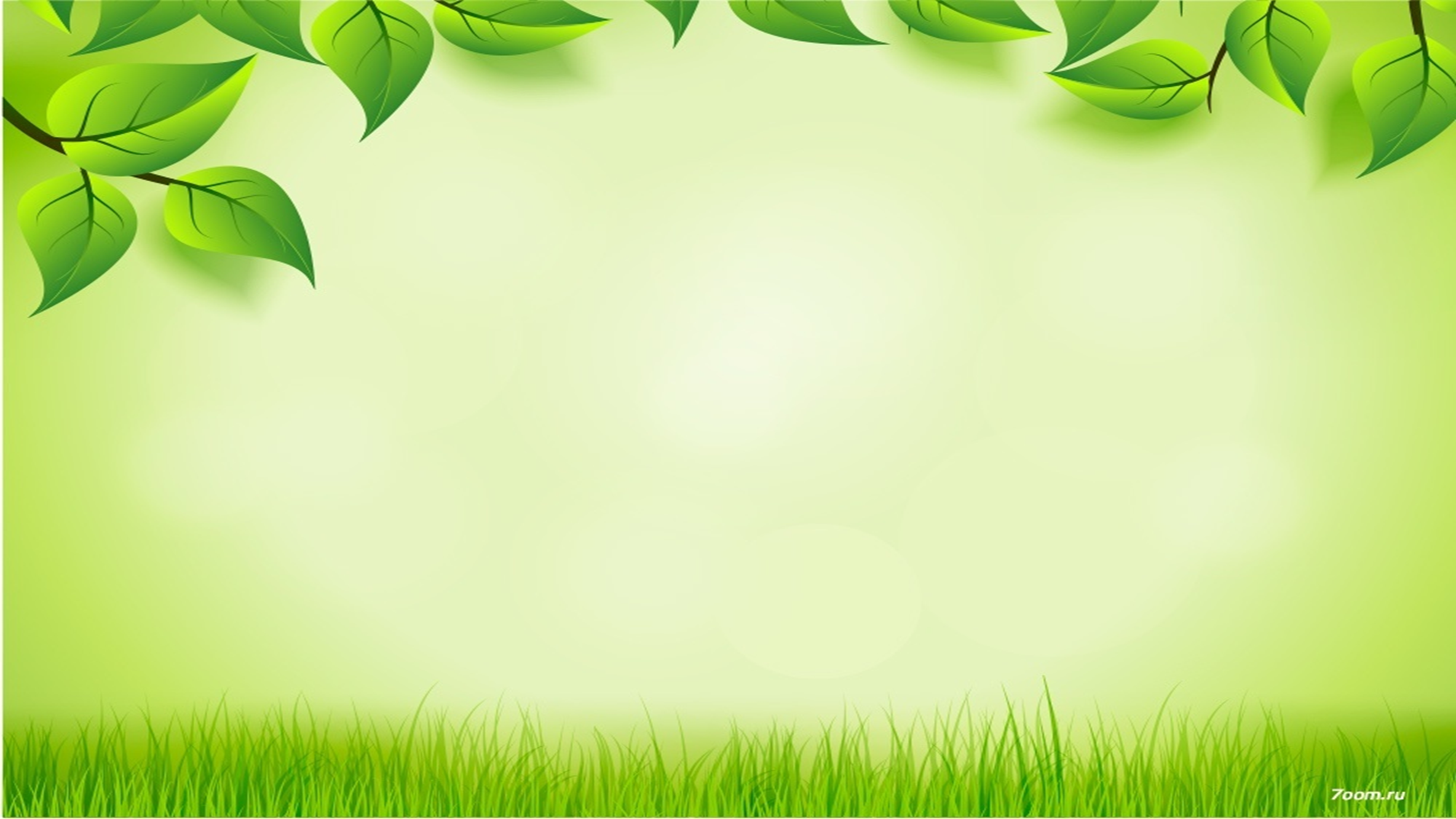 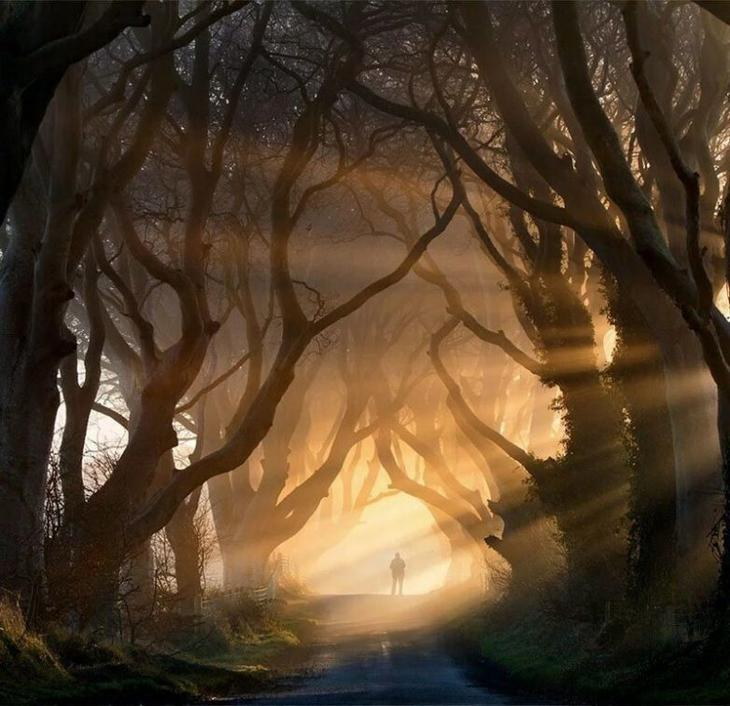 Ідея: заклик народу не зневіритись у перемозі,відстоювати ідеали свободи, боротися за людей і жити в ім`я волі рідного народу
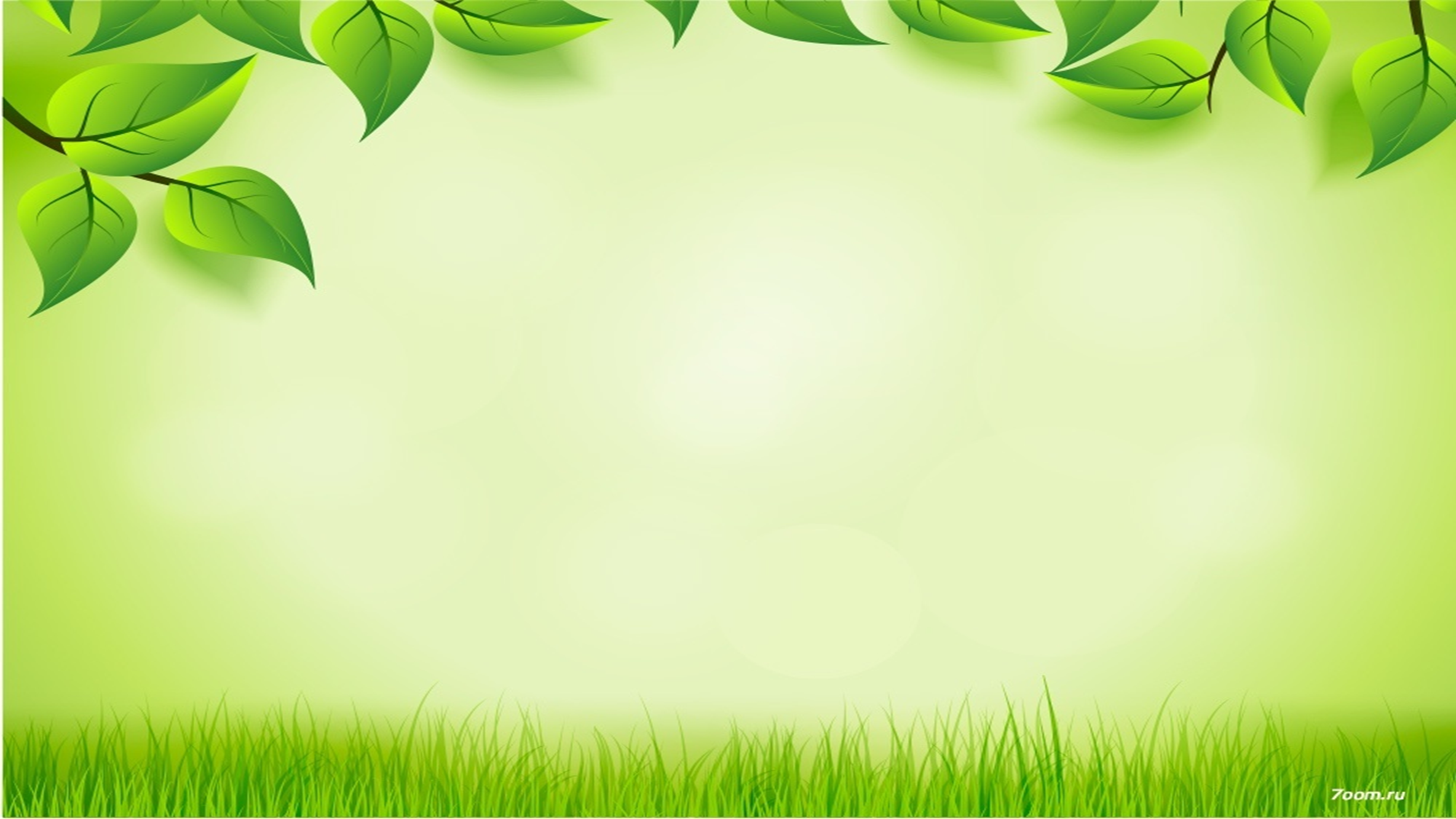 Сюжет драматичного етюду Олександра Олеся «По дорозі в Казку» не новий; він зіставний із фабульною основою поеми «Мойсей» І. Франка, з «Легендою про Данко» М. Горького, «Сліпцями» Моріса Метерлінка, але водночас це цілком оригінальний і самобутній твір.
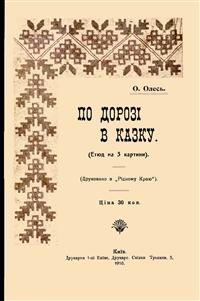 Паспорт твору
Художній напрям: модернізм
Течія: символізм з ознаками романтизму
Рід літератури: епос
Жанр: драматичний етюд.
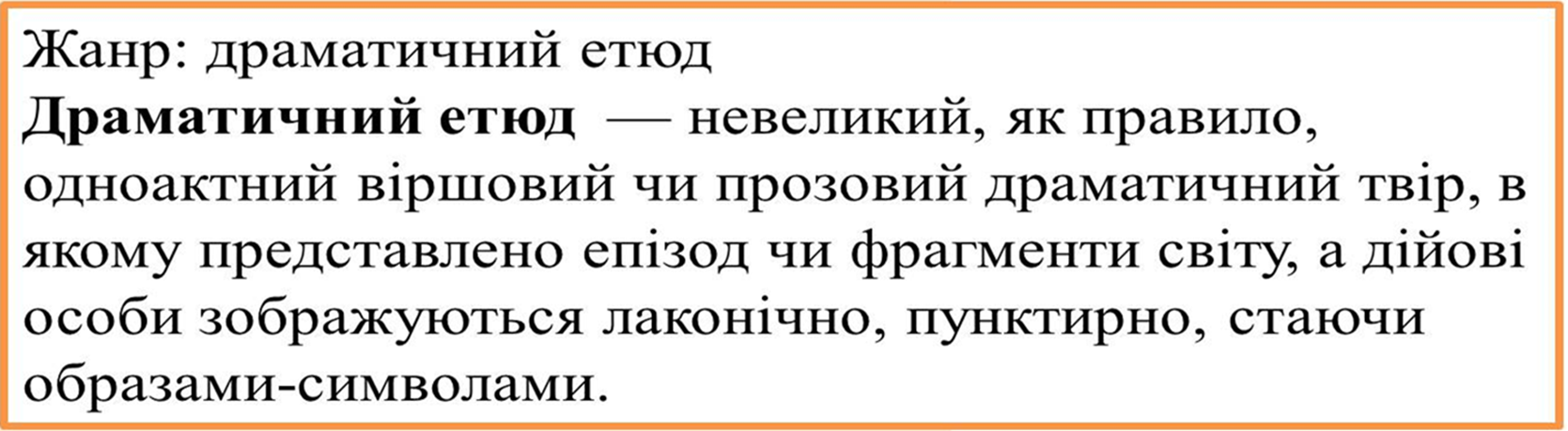 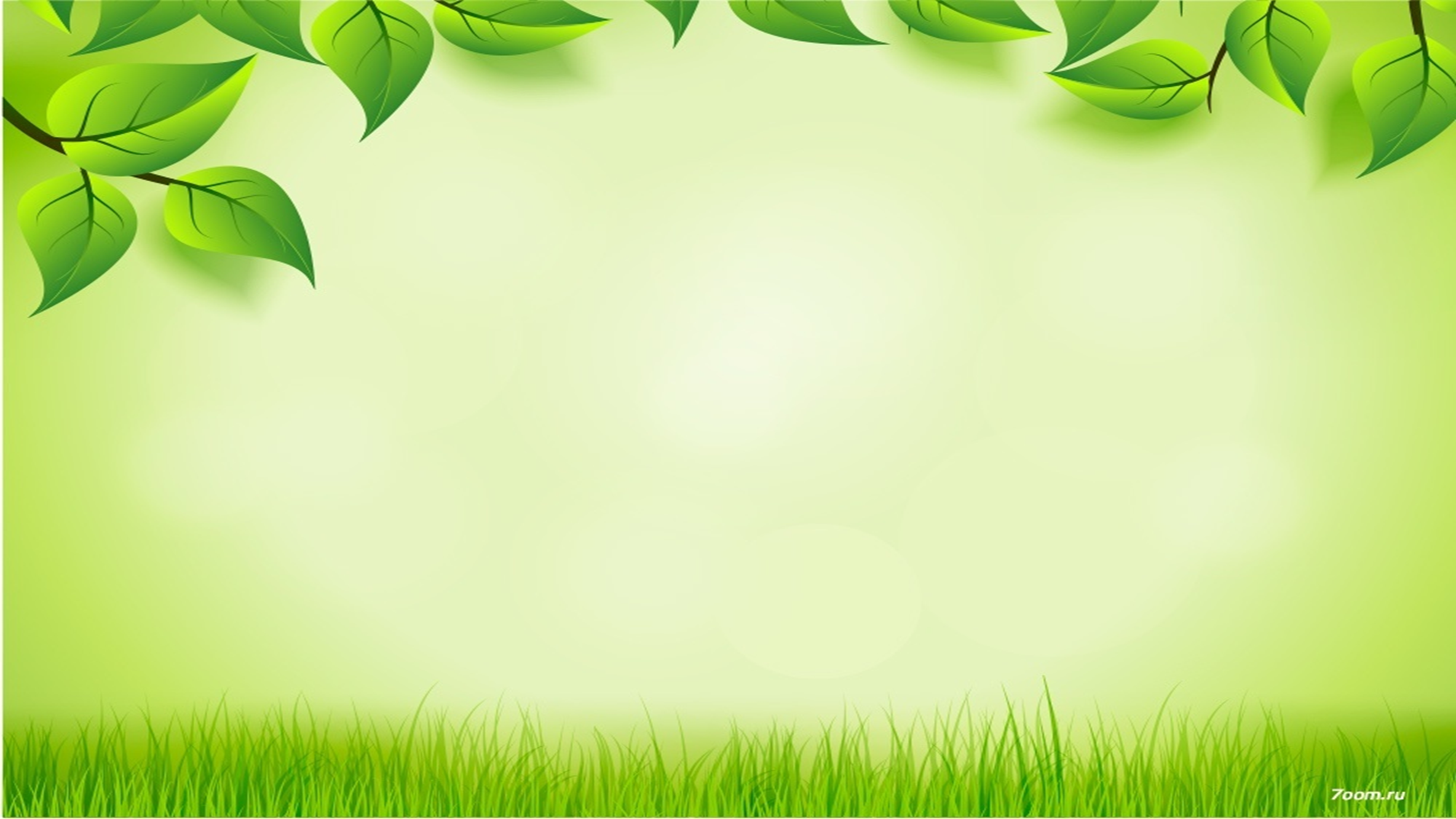 Символічні образи:
Образ Казки у творі багатовимірний. Він утверджує духовне начало людини і народу, яке є гарантом свободи і краси; символізує щастя, якого жадає людина.
Це і держава, і мрія, і земля обітована – тобто все те, що манить і тривожить, спонукає до руху вперед.

Дорога в Казку – символ духовних поривань людини до кращого життя.

Мак – символ жертовної крові, яку проливає той, хто прагне покращити життя людей.

Терен( терновий вінок) – символ справжнього вождя, який готовий на жертву заоради інших.

Квітка папороті – символ щастя і безсмертя народного волелюбного духу.
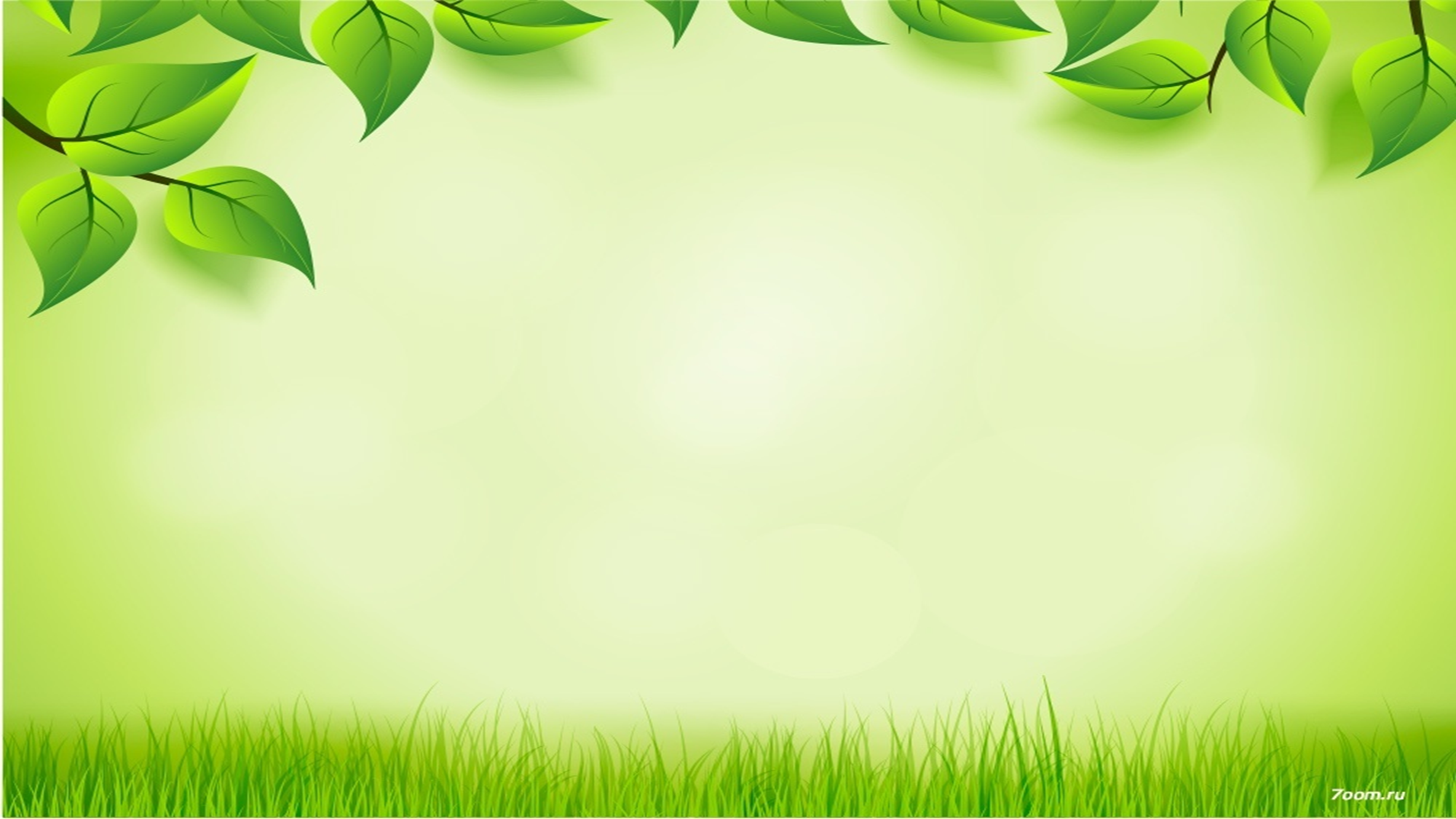 Символічні образи:
Людина подібна до горили – символ духовної збіднілостій обмеженості.
Хлопчик у білому вбранні – символ нового покоління, якому належить творити майбутнє. Це символ зді́йсненої мети Юнака, образ Божого вісника.
   Темний ліс 
Філософське трактування: утілення людської обмеженості, покори обставинам, зневіри та духовного сну; юрба не може вибратись із лісу через власне небажання та заляканість. 
Соціальне трактування : недарма хтось із юрби називає ліс тюрмою — люди є в’язнями соціальних обставин, котрі мало хто здатен змінити
Християнське трактування : ліс — символ життя, сповненого страждань, звільнення від нього несе смерть, після якої достойних чекає Казка, тобто рай .
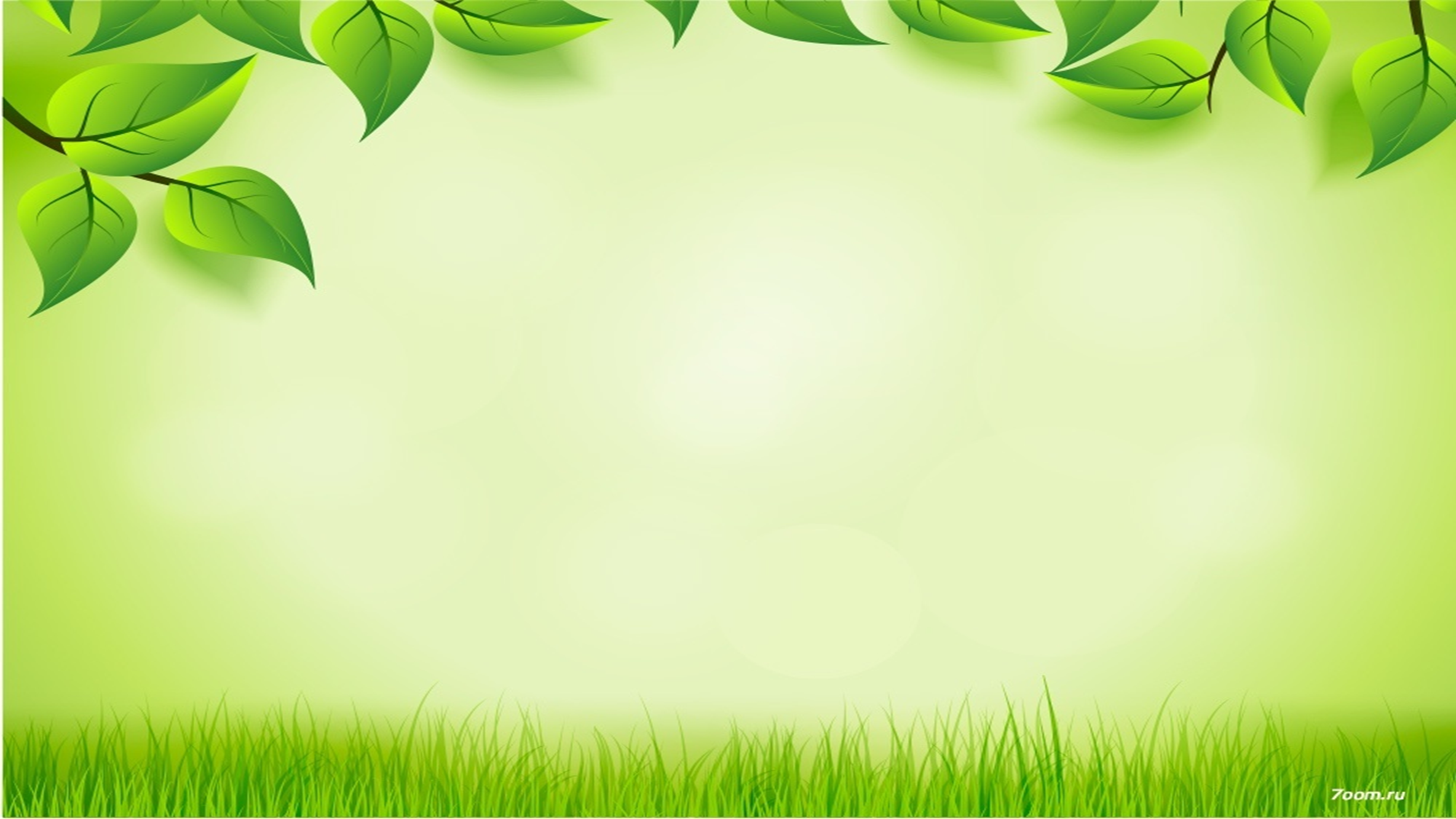 Герої твору
Герої окреслюються пунктирно. 
 Вони стають символом, уособленням певного почуття чи настрою — страху, передчувань, зневіри, заглибленості у мрію. 
 Він, Дівчина, Юрба, Хлопчик – носії загальнолюдської моралі й поведінки.
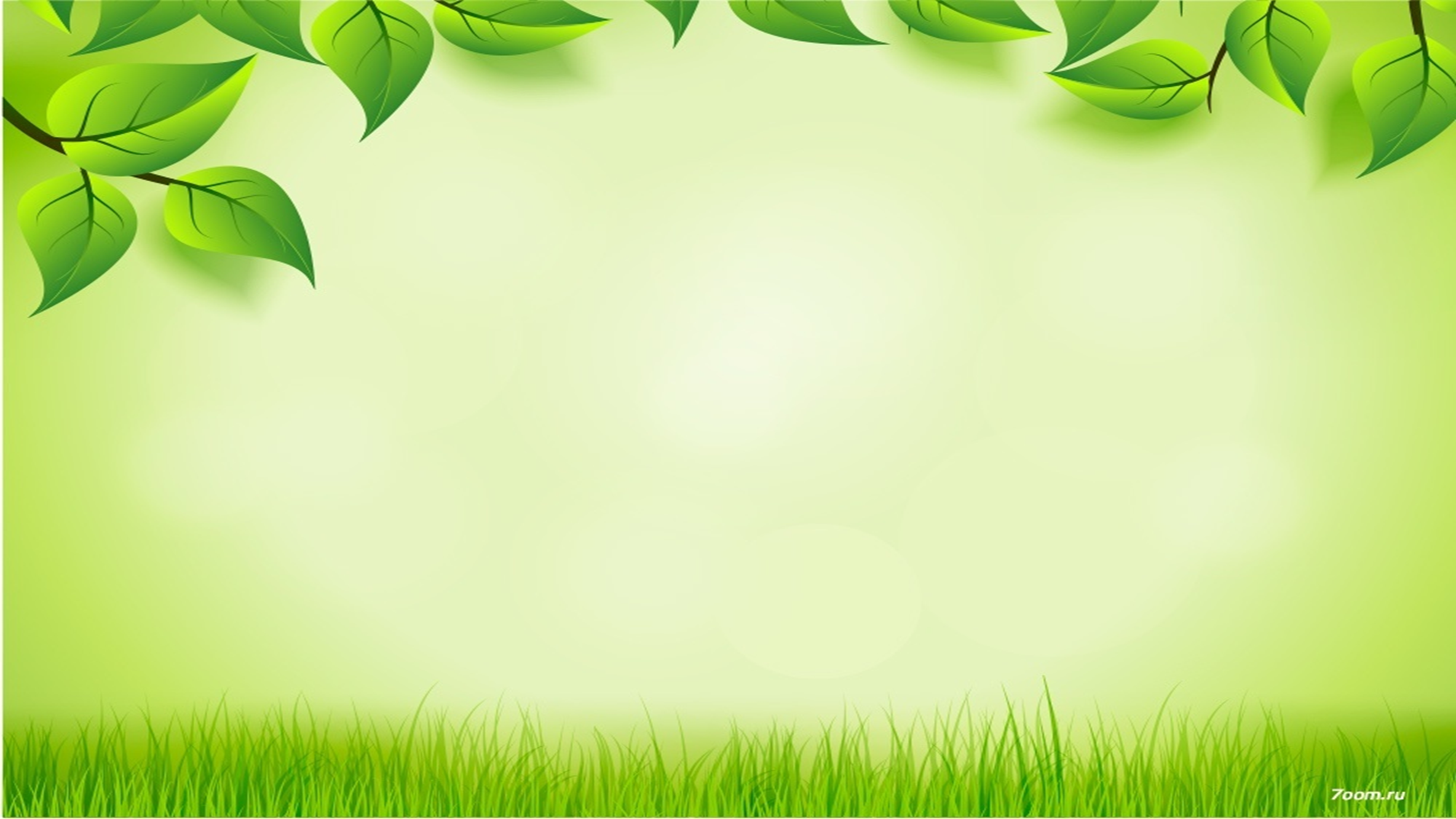 Він
- Сповідує гуманістичний ідеал. 

- Людяне начало має перемогти в боротьбі зі злом, подолавши закостенілість душ, знищивши неволю. 

-  Промовисте походження: син кобзаря, наділений здатністю сіяти духовність і добро, захоплювати маси натхненним словом, передвіщати майбутнє.
Якими якостями лідера володів Він? Чому ж юнакові не вдалося здійснити свій благородний намір? Щоб відповісти на це питання, давайте ще раз пройдемо з ним весь шлях.
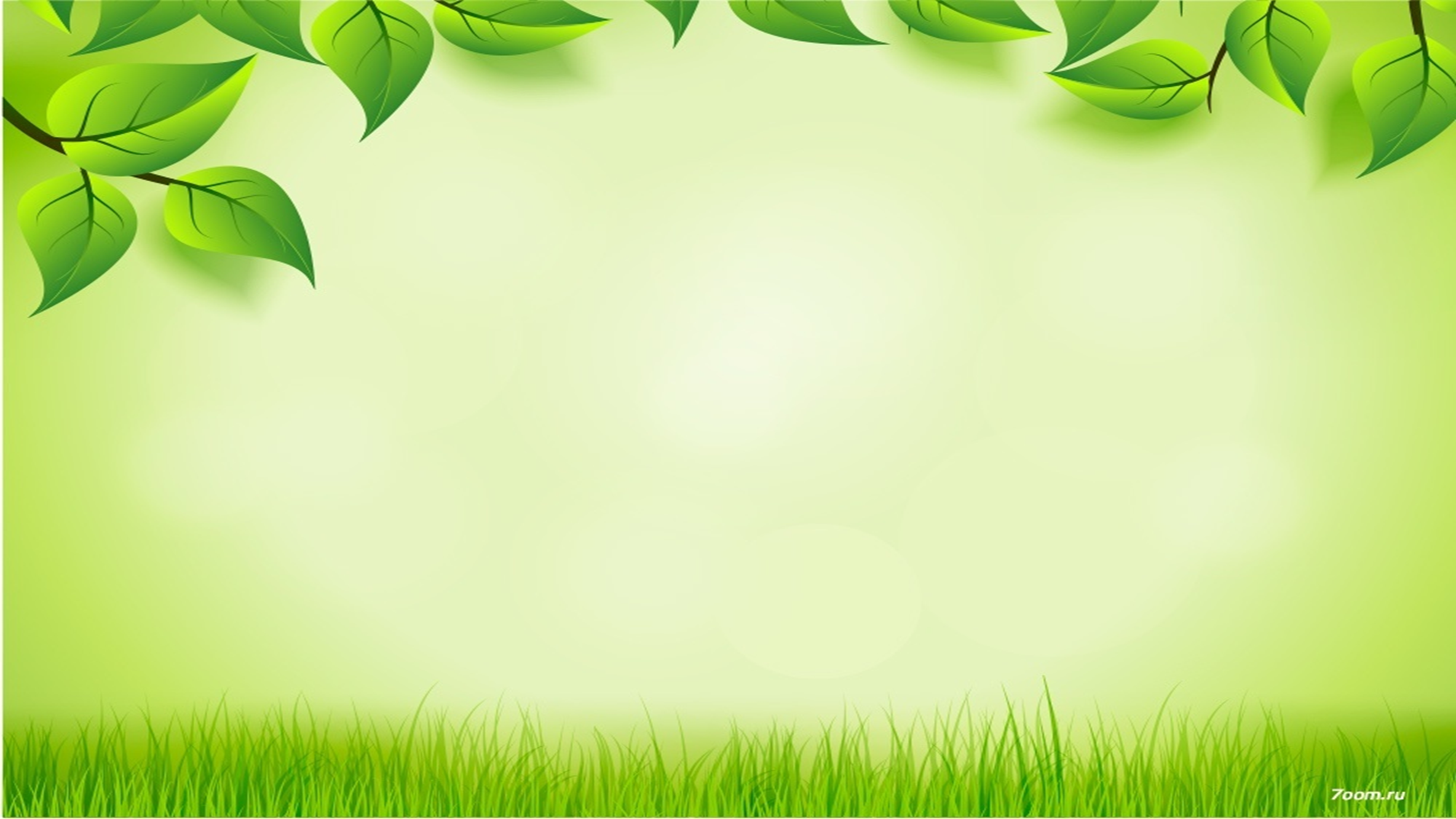 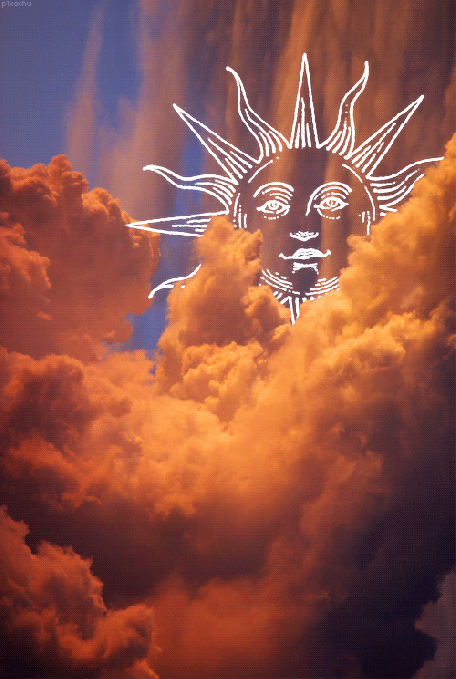 Я бачив сонце і дививсь на його. Очам воно дає єдину втіху. Ходімо ж ми назустріч джерелу утіхи!
— Ти сам іди, а ми і тут свій вік як-небудь доживем.
— На те живем, щоб вік дожити.
— До сонця кличеш ти, — для нас дорога це далека, а от як з лісу вийдеш ти і день ясний угледиш, вернись до нас та й нам розкажеш. А то ми чуєм: день та день, а де він — нам ніхто не скаже.
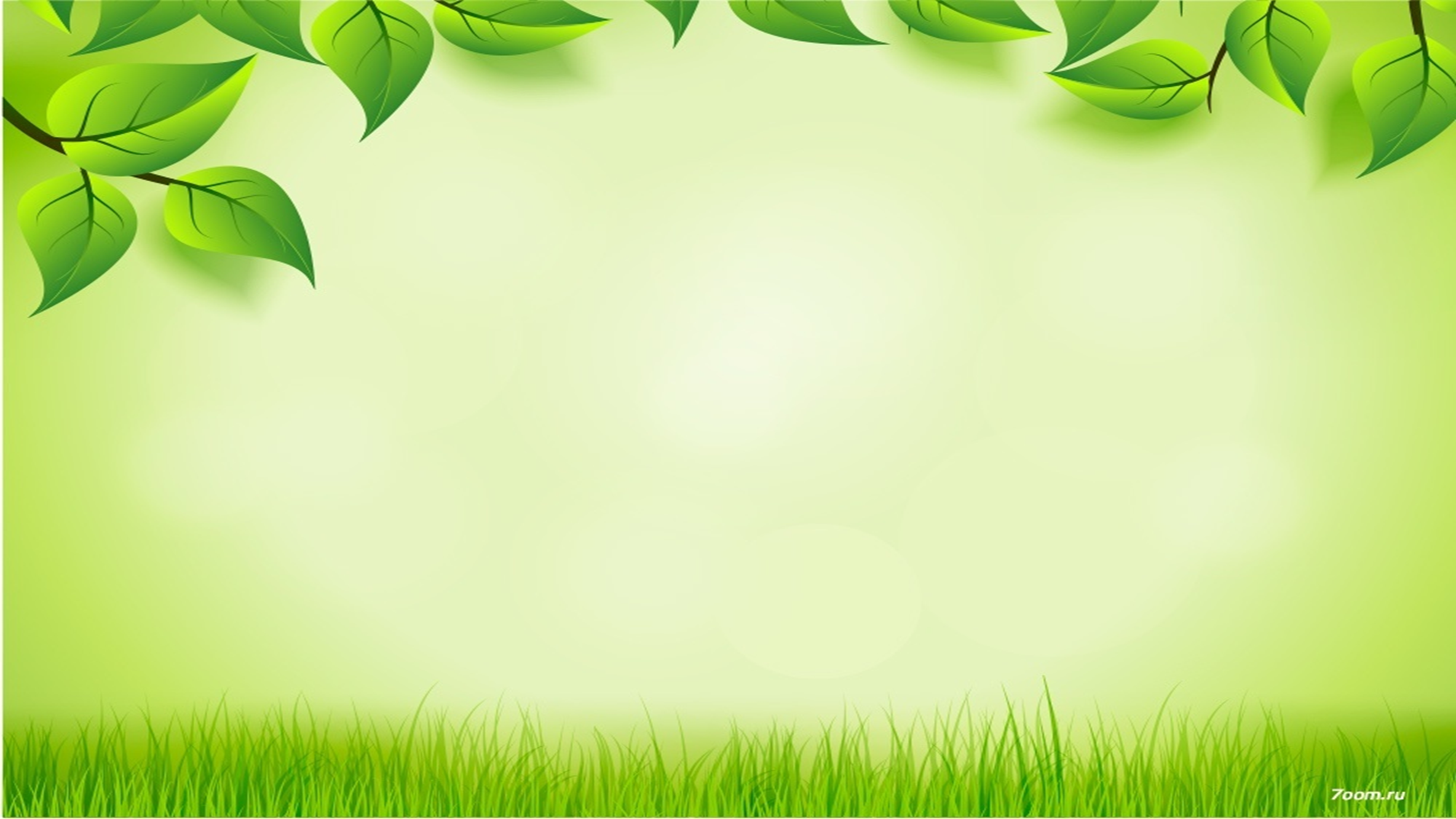 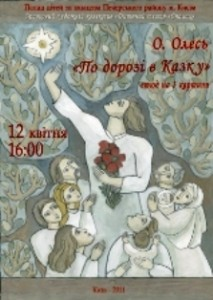 Герой веде людей за собою, веде у світлі часи та щасливу країну загального щастя, де немає голоду й холоду, де люди добре ставляться одне до одного і живуть у статку.
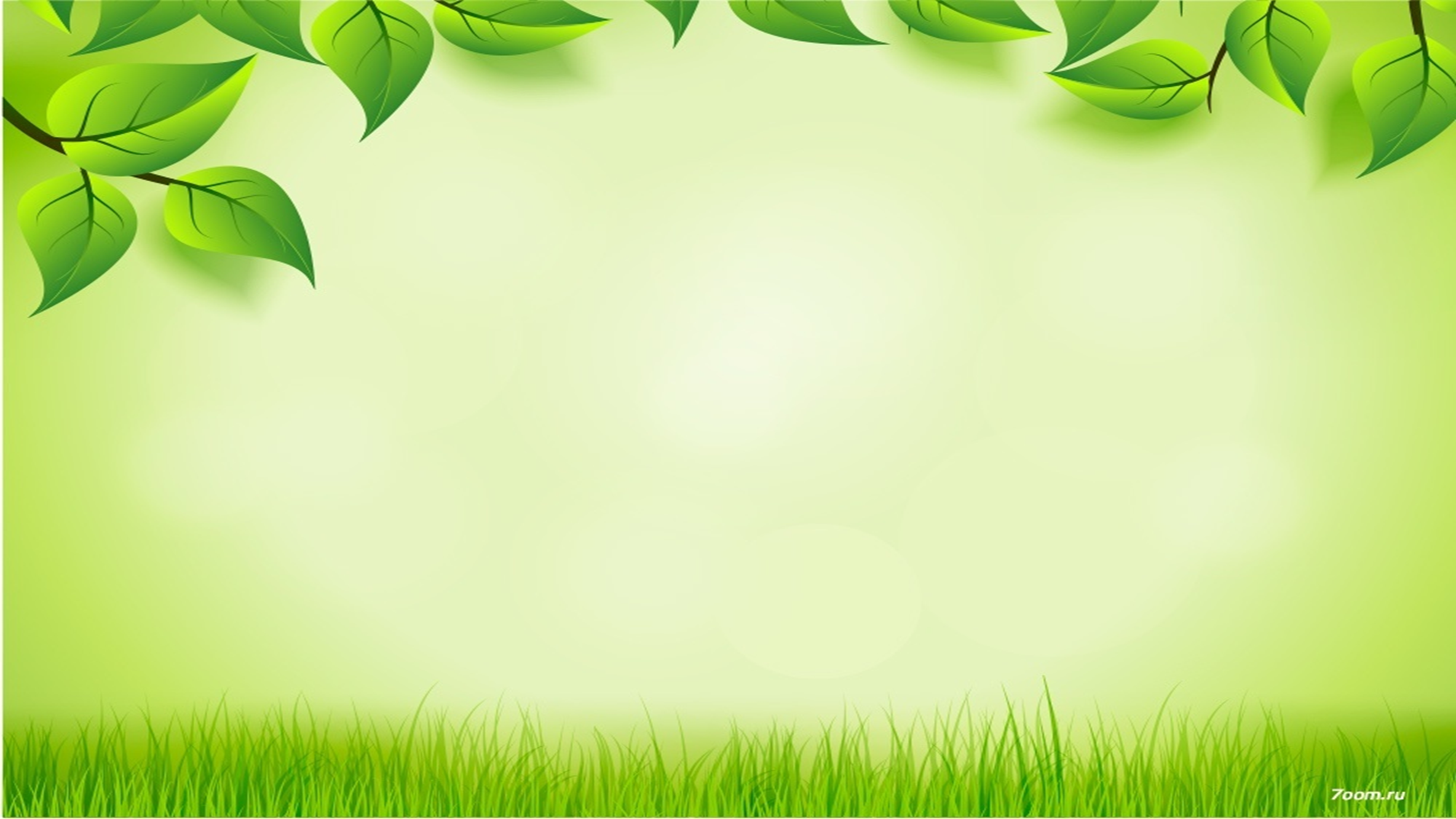 Дівчина
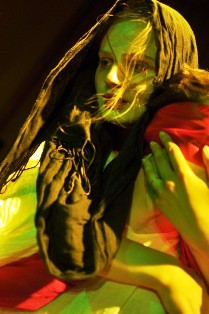 • Першою повірила в Його визвольну місію. 
• Вона залишається однією з тих, хто «йде зустрічати ранок», на відміну від юрби, що вбиває провідника. 
• Фігура Дівчини підкреслює розкол, який відбувся серед людей. 
• Уособлення віри в себе, у власні сили; духовної міцності, символ світлих днів майбутності, яких Він не дочекався.
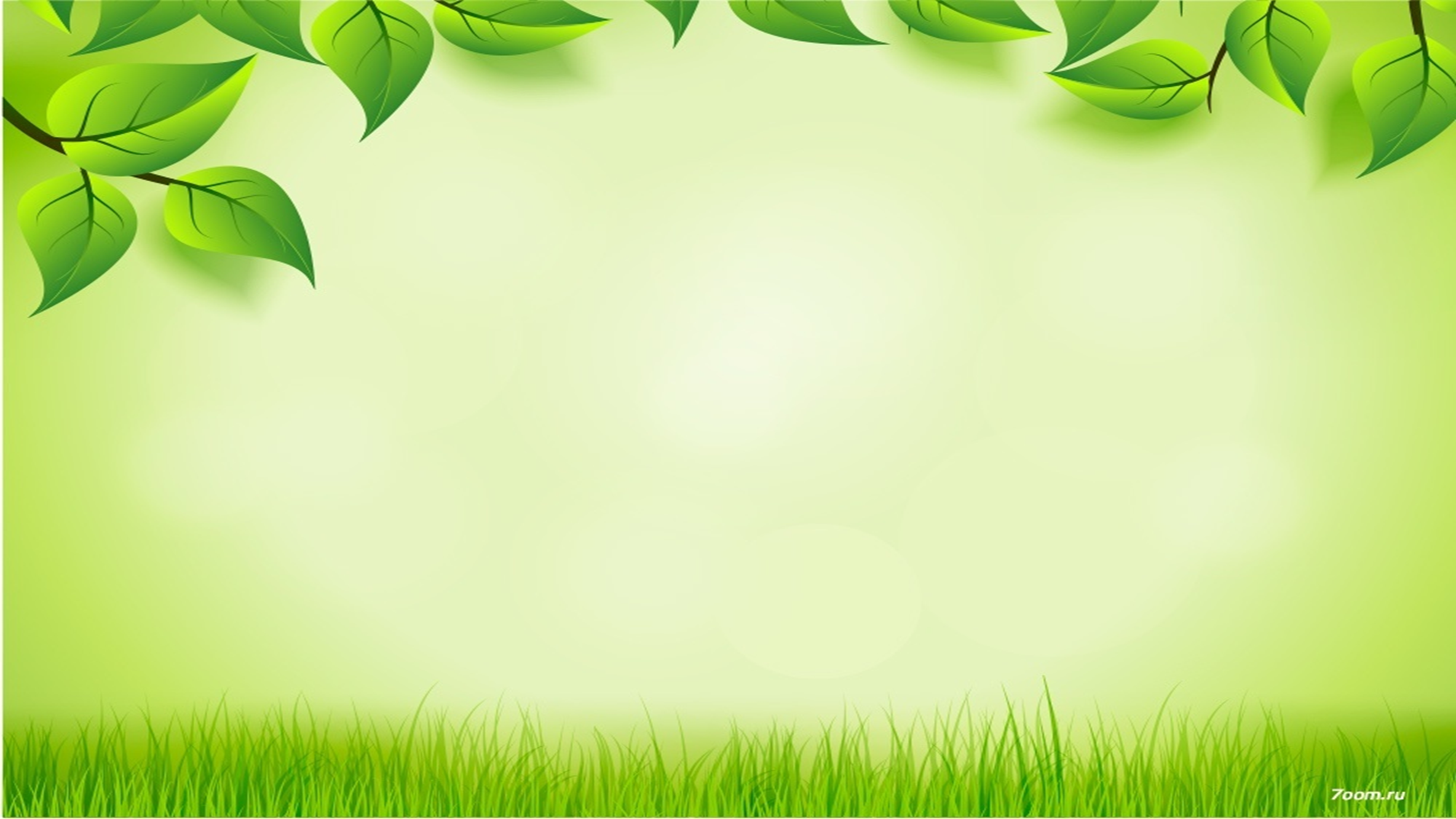 Дівчина:
«Прекрасний мій, улюблений! Дозволь мені надіть на голову твою вінок з червоних маків. Нечутно я ходила за тобою і мак збирала в травах. Він так горить, як кров твоя вогняна».
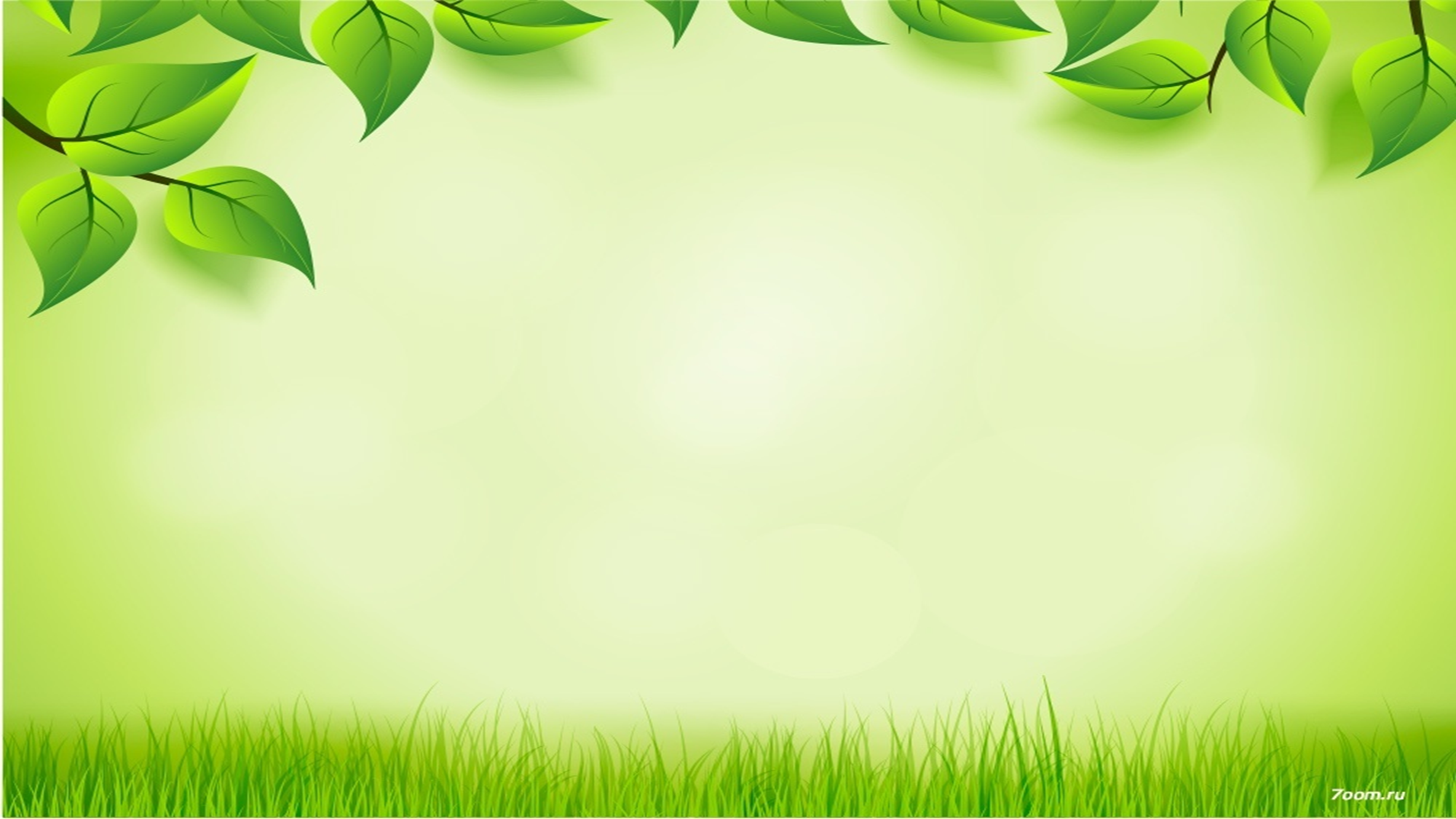 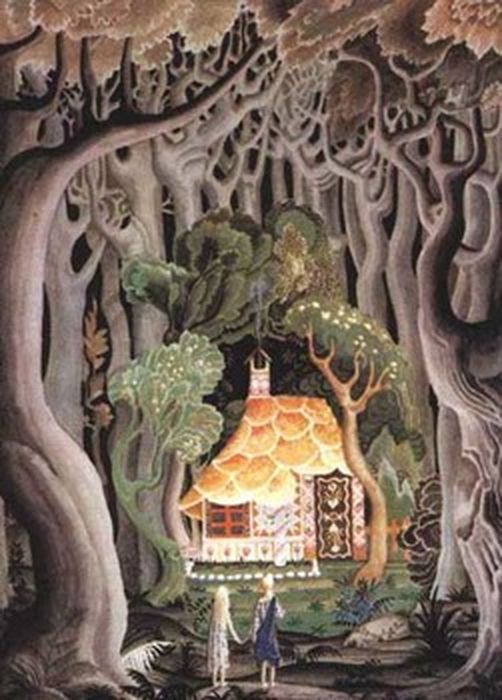 Вони йдуть дуже довго, долаючи на своєму шляху безліч перешкод, та, коли втративши рівновагу духу та зневірившись на мить у своїх силах, ватажок падає, свавільна юрба закидає його камінням і повертає назад — у ліс, на болото — перед самою брамою сонячної Казки.
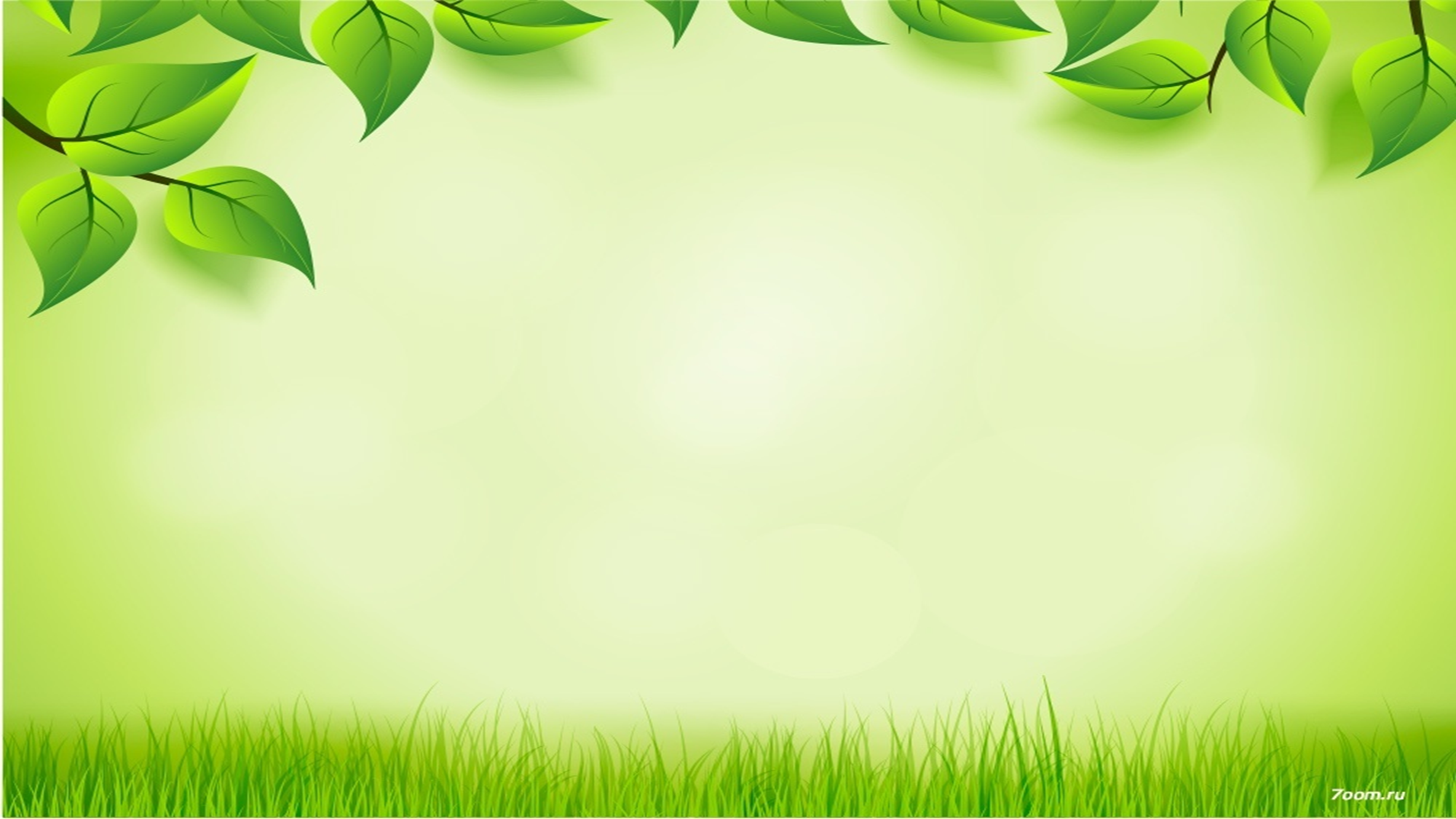 У цю мить до нього підходить Хлопчик, мешканець Казки. Він пояснює герою, що Казка — не для всіх, а тільки для обраних. Ті, хто так жорстоко знущався зі свого проводиря, не мають надії потрапити туди. Доки людина буде залишатися жорстокою й темною, доти вона не зможе відшукати шлях до Країни Казки.
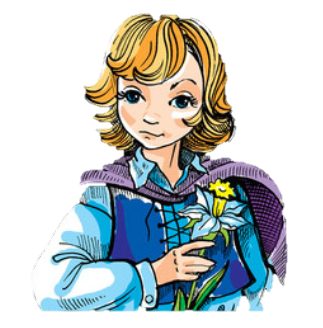 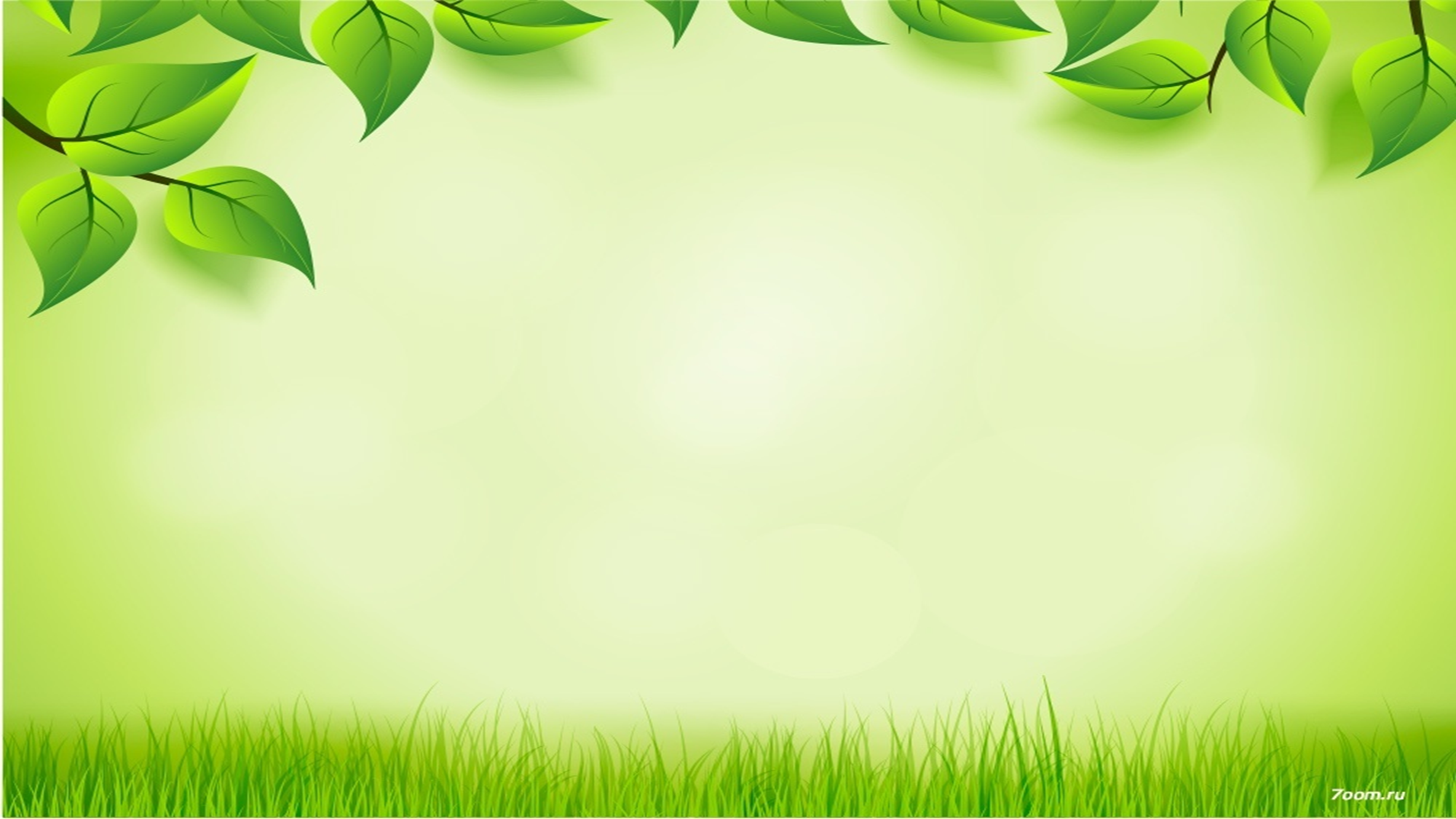 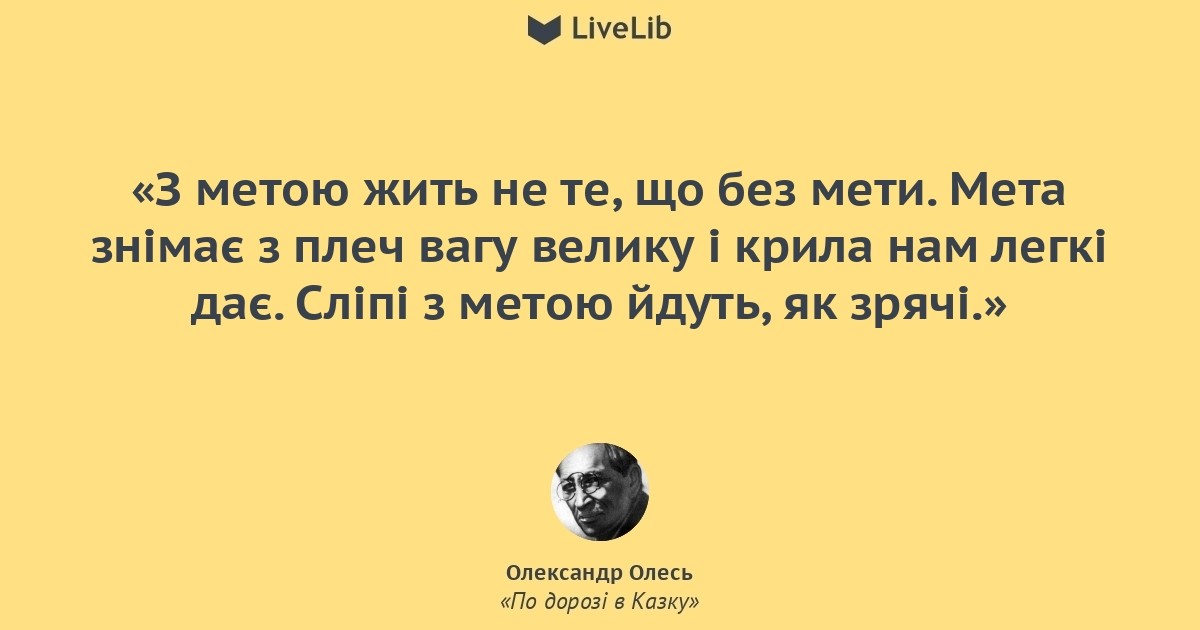 Отже, герой встигає довідатись про досяжність мети, але трагізм цієї заключної сцени в тому, що його слабкого голосу вже ніхто не чує...
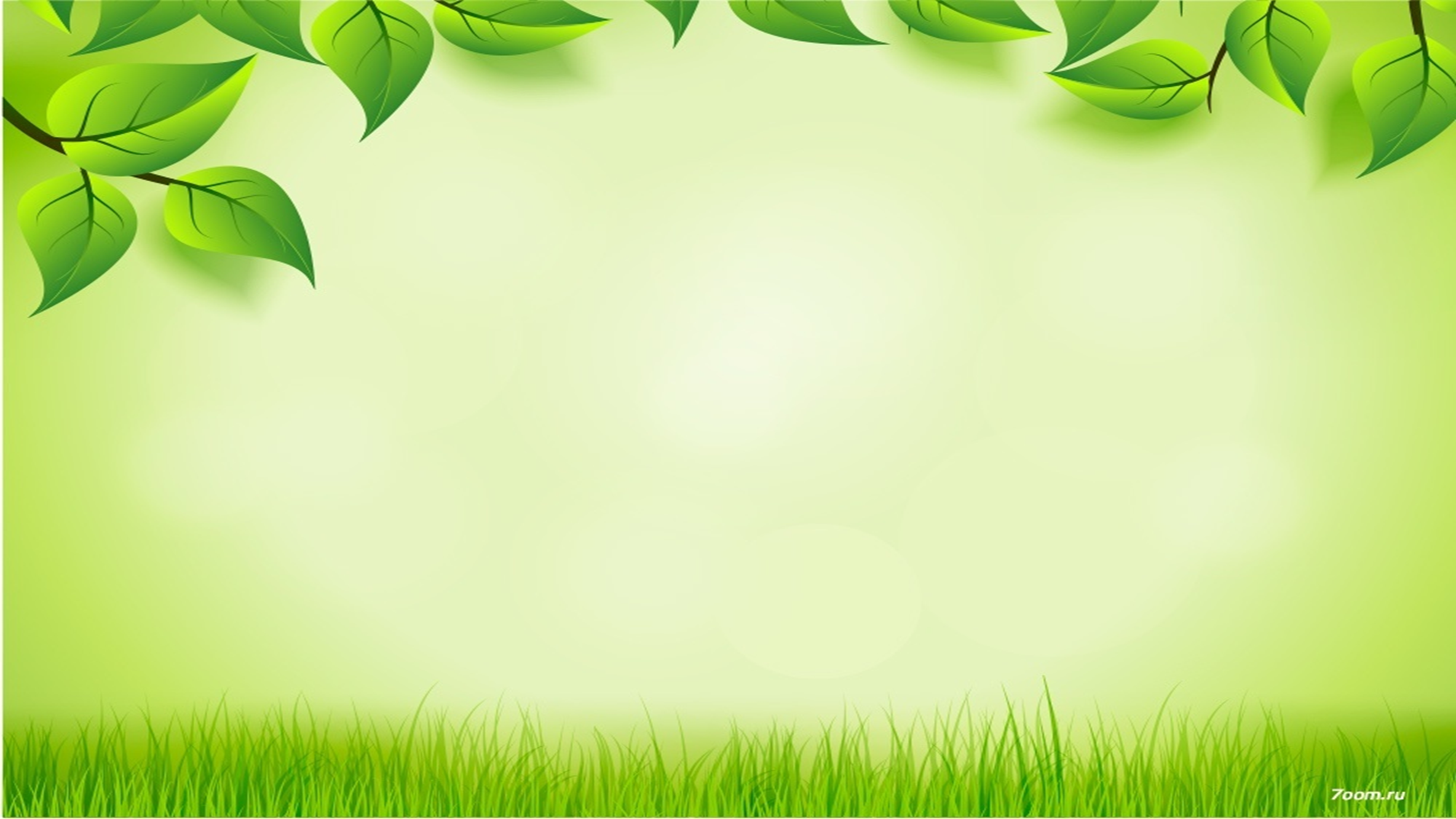 філософським оптимізм Фіналу
Фінал, безумовно, трагічний, але чи можна його назвати  песимістичним?

Провідник намагається переконати  інших: «Люде! Брати мої! Я вас довів! Ще два-три кроки!» 
 І хоч його уже ніхто не чує, фінал вселяє віру, що хлопчик з квіткою щастя підхопить естафету Поета і пробудить їхнє сумління і приведе в Казку.
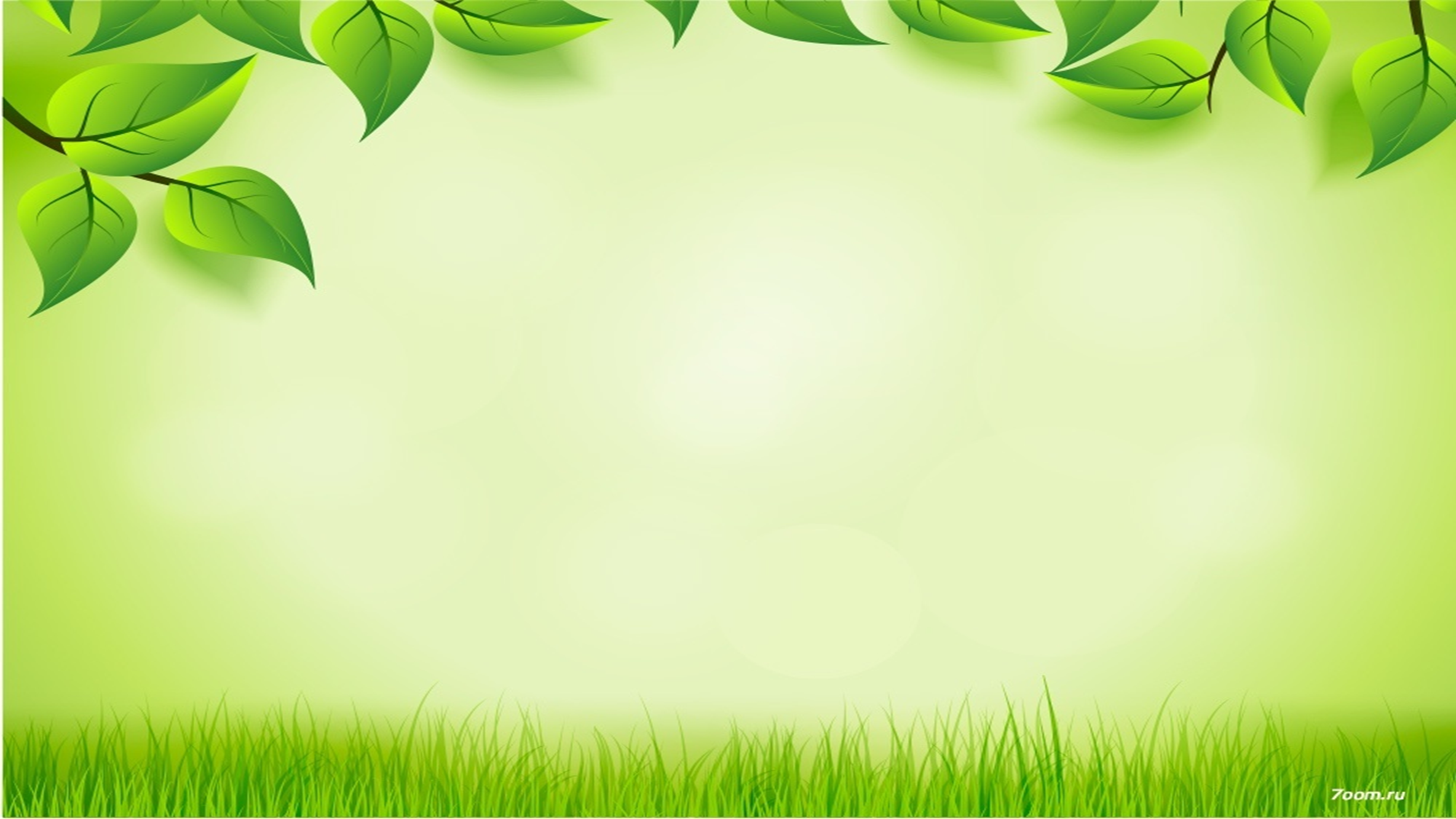 Проблематика драми
- взаємини лідера і маси, натовпу і героя;
-    матеріальне і духовне;
моральність і аморальність;
мрія і реальність;
шляхи досягнення мети.

Драма « По дорозі в Казку» присвячена завжди актуальній проблемі вождя і народу. Поступ, мета завжди досягається сміливістю одиниць, а нерідко і жертовною смертю.
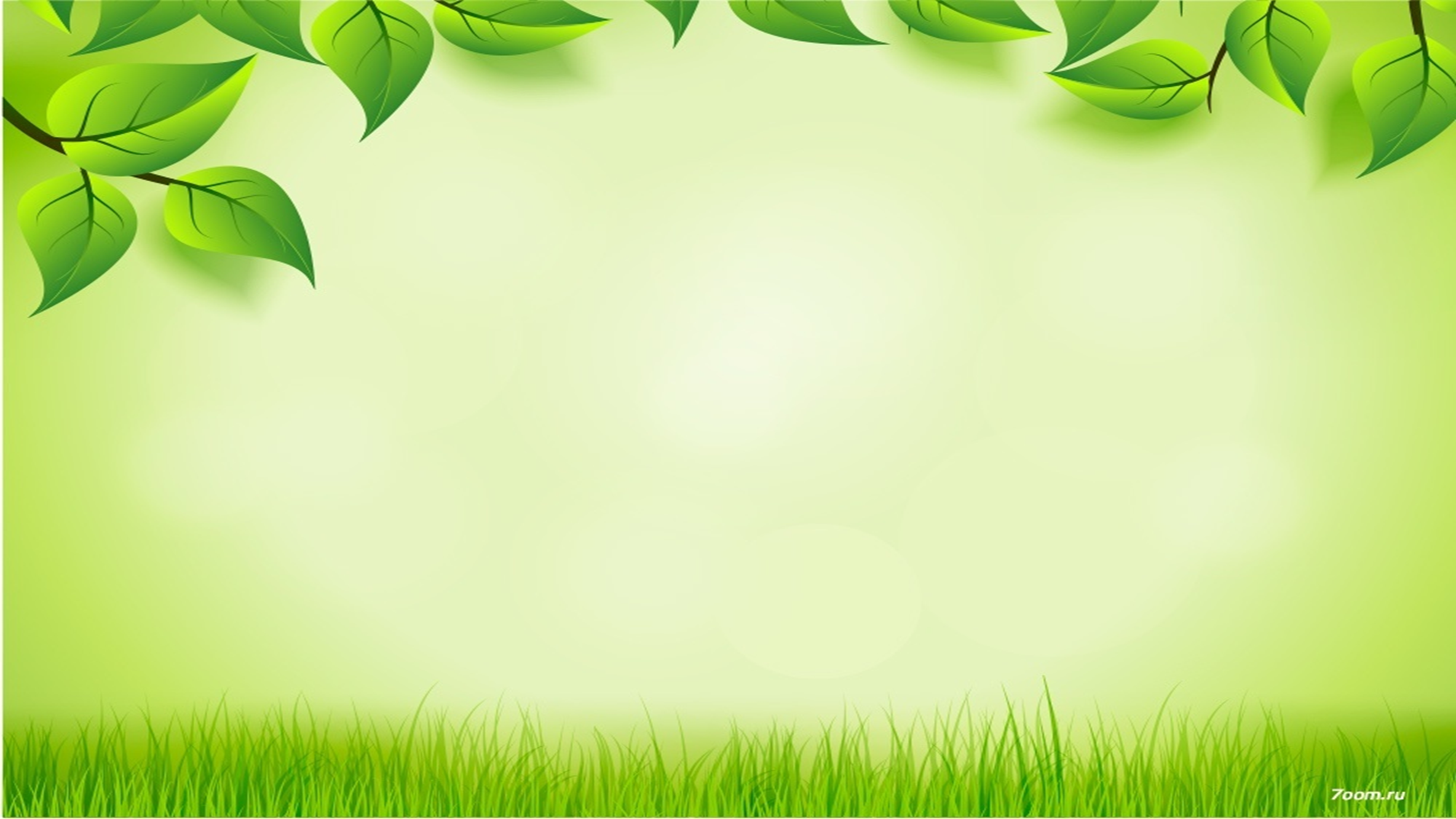 Проблемні  питання:
1. Що краще: існувати у відносній безпеці тюрми чи з ризиком для життя прагнути невідомої кращої долі?
 
2. Чи не завеликою є ціна, яку люди сплачують за досягнення ідеалів?
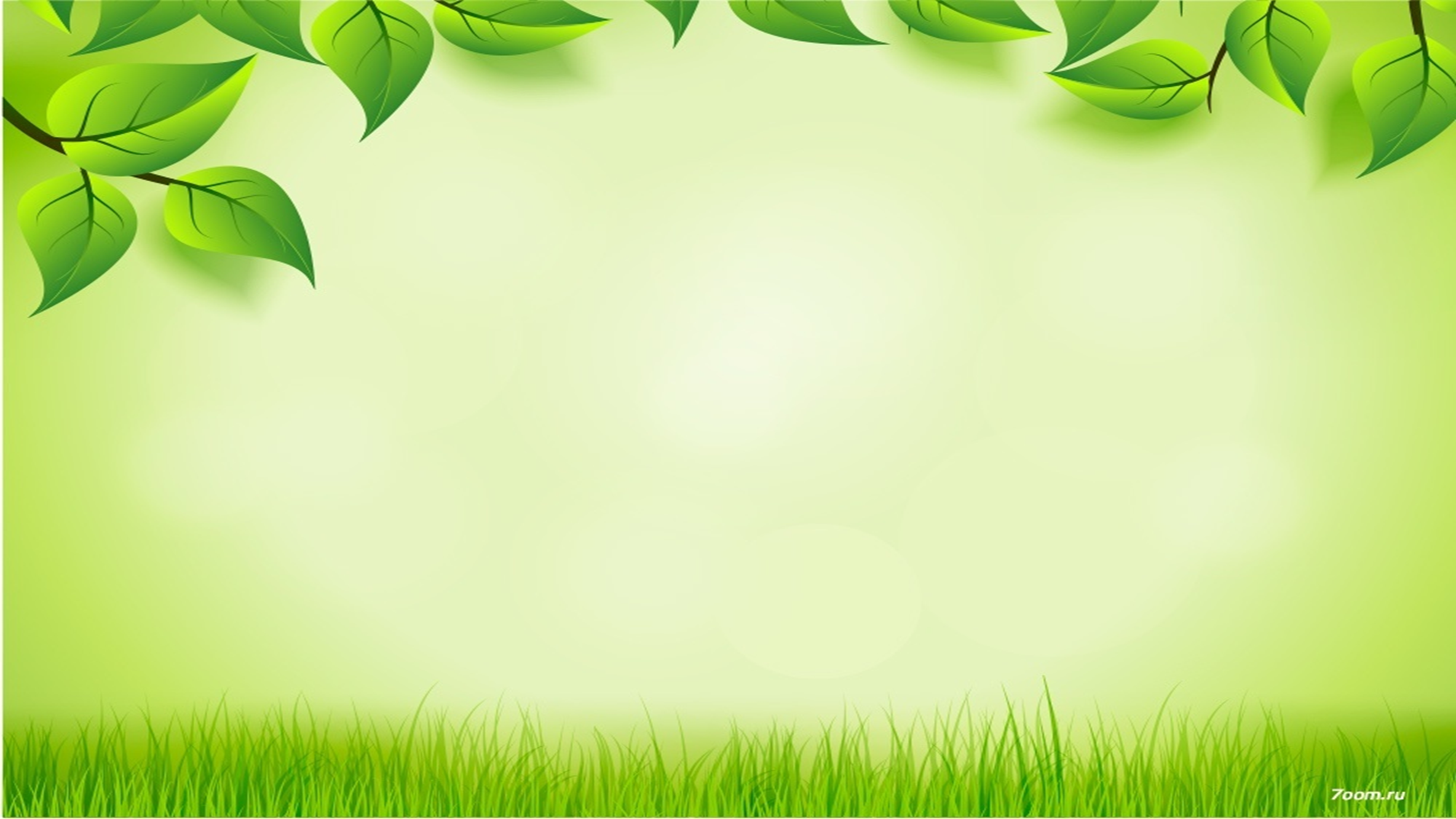 Запитання для роздумів
Чому у творі не вказано час і місце подій, а одяг людей не має національних особливостей?